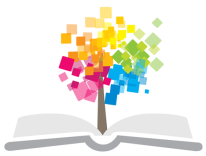 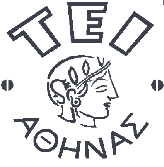 Ανοικτά Ακαδημαϊκά Μαθήματα στο ΤΕΙ Αθήνας
Δίκτυα Υπολογιστών ΙΙ (E)
Στατική δρομολόγηση  
Ιφιγένεια Φουντά
Τμήμα Μηχανικών Πληροφορικής Τ.Ε.
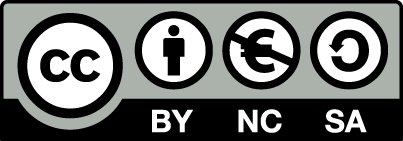 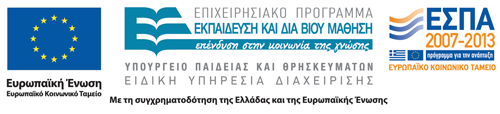 0
Περιεχόμενα
Δρομολόγηση στο Internet
Στατική Δρομολόγηση
Ασκήσεις
1
Στόχος
η κατανόηση της δρομολόγησης, ως απαραίτητης προϋπόθεσης για την προώθηση των IP πακέτων στο διαδίκτυο.
η εξοικείωση με την εφαρμογή στατικής  δρομολόγησης στους δρομολογητές του διαδικτύου.
2
Δρομολόγηση στο Internet (1)
Δρομολόγηση  
είναι η διαδικασία εύρεσης δικτυακών μονοπατιών (δρομολογίων) μέσα σε ένα διαδίκτυο
είναι η λήψη της απόφασης σχετικά με τα δρομολόγια που θα χρησιμοποιηθούν (συμπλήρωση & ενημέρωση πινάκων δρομολόγησης) 
Προώθηση 
είναι οι ενέργειες που εκτελούνται όταν φτάνει ένα πακέτο στο δρομολογητή (εύρεση δικτύου προορισμού, αναζήτηση στους πίνακες δρομολόγησης του δικτύου προορισμού & του επόμενου άλματος προς τον προορισμό) μέχρι και την αποστολή του πακέτου προς τον προορισμό μέσω μιας δικτυακής διασύνδεσης (outgoing interface)..
3
Δρομολόγηση στο Internet (2)
Πίνακας δρομολόγησης/προώθησης : ενημερώνεται με τις βέλτιστες διαδρομές προς όλα τα δίκτυα ενός διαδικτύου. 

Το καταστάλαγμα των δρομολογίων σε βέλτιστες διαδρομές μέσω του δικτύου ονομάζεται σύγκλιση

Κάθε δρομολογητής προωθεί πακέτα μόνο προς δίκτυα που βρίσκονται στον πίνακα δρομολόγησής του
4
Δρομολόγηση στο Internet (3)
Το IP πρωτόκολλο προωθεί κάθε αυτοδύναμο πακέτο στο επόμενο άλμα προς τον προορισμό, όπως αυτό προκύπτει από την εξέταση (lookup) του πίνακα προώθησης/δρομολόγησης της συσκευής.

Το IP πρωτόκολλο συσκευής μπορεί να προωθεί πακέτα μόνο σε δίκτυα που βρίσκονται στον πίνακα δρομολόγησής της.

Πως ενημερώνεται  όμως ο πίνακας δρομολόγησης ;
5
Δρομολόγηση στο Internet (4)
Ο πίνακας δρομολόγησης μπορεί να ενημερώνεται είτε στατικά από τον διαχειριστή της συσκευής (στατική δρομολόγηση), είτε δυναμικά από λογισμικό πρωτοκόλλου δρομολόγησης (δυναμική δρομολόγηση).

Αρχικά ο πίνακας δρομολόγησης μιας δικτυακής συσκευής (υπολογιστής, δρομολογητής), περιλαμβάνει τα δίκτυα τα οποία συνδέονται άμεσα στη συσκευή.

Με τη στατική δρομολόγηση μπορούμε να προσθέσουμε στον πίνακα δρομολόγησης ενός δρομολογητή διαδρομές προς δίκτυα τα οποία δεν συνδέονται άμεσα επάνω του.
6
[Speaker Notes: Η δρομολόγηση ξεκινάει με τη φόρτωση ενός αρχικού συνόλου δρομολογίων στον πίνακα δρομολόγησης κατά την εκκίνηση της συσκευής]
Δρομολόγηση στο Internet (5)
Η στατική δρομολόγηση: 
δεν χρειάζεται λογισμικό δρομολόγησης
επιτρέπει σε έναν διαχειριστή δικτυακής συσκευής  να προσθέσει μια διαδρομή στον πίνακα δρομολόγησής της, με χρήση μεμονωμένων εντολών διαμόρφωσης
δεν μπορεί να ανταποκριθεί δυναμικά (χωρίς την παρέμβαση του διαχειριστή) σε βλάβες ή αλλαγές στην τοπολογία
Η δυναμική δρομολόγηση:
Απαιτεί λογισμικό δρομολόγησης (πρωτόκολλο δρομολόγησης ) για τη διάδοση των εκάστοτε ενεργών δρομολογίων & την εύρεση των βέλτιστων διαδρομών για κάθε προορισμό 
Το λογισμικό δρομολόγησης ενημερώνει τον πίνακα δρομολόγησης με τις τρέχουσες βέλτιστες διαδρομές
7
[Speaker Notes: Κάθε δρομολογητής μπορεί να προωθεί πακέτα μόνο σε δίκτυα που βρίσκονται στον πίνακα δρομολόγησής του.
Κάθε δρομολογητής γνωρίζει τα δίκτυα τα οποία συνδέονται άμεσα επάνω του.]
Δρομολόγηση στο Internet (6)
8
Δρομολόγηση στο Internet (7)
9
Στατική δρομολόγηση (1)
Στη στατική δρομολόγηση: 
η επιλογή των δρομολογίων γίνεται προκαταβολικά και καταχωρείται στους δρομολογητές κατά την εκκίνηση του δικτύου
Ενημερώνουμε τον πίνακα δρομολόγησης του δρομολογητή μόνο με διαδρομές προς δίκτυα τα οποία δεν συνδέονται άμεσα επάνω του.
Για κάθε άγνωστο για το δρομολογητή προορισμό δημιουργείται μία εγγραφή στον πίνακα δρομολόγησης
10
Στατική δρομολόγηση (2)
Η στατική δρομολόγηση :
είναι χρήσιμη για μικρής κλίμακας δίκτυα & host
χρησιμοποιείται ευρέως για τον ορισμό της προεπιλεγμένης διαδρομής  (default route: ip route 0.0.0.0  0.0.0.0  10.0.0.1 )
χρησιμοποιείται όταν δεν υπάρχει δυναμική διαδρομή προς έναν προορισμό π.χ. για τον καθορισμό ενός “gateway of last resort” όπου θα μπουν όλα τα πακέτα με άγνωστη διεύθυνση προορισμού
11
[Speaker Notes: (+) Δυνατότητες πλήρους διαχείρισης και εποπτείας  δρομολόγησης 
(+) Απλότητα και μη κατανάλωση πόρων (CPU, bandwidth)
(+) Βελτίωση της απόδοσης ενός δικτύου, δήλωση  προεπιλεγμένου δρομολογίου
(-) Αδυναμία κλιμάκωσης σε μεγάλα δίκτυα
(-) Περίπτωση ύπαρξης «νεκρών» εγγραφών
(-) Έλλειψη ευελιξίας 

“gateway of last resort”= default path= τελευταία προσφυγή= προεπιλεγμένη διαδρομή]
Στατική δρομολόγηση (3)
Εφαρμογή στατικής δρομολόγησης :
Router(conf)#  ip route <ip dest netw> <dest mask> <next hop dest ip> ή 
Router(conf)#  ip route <ip dest netw > <mask dest netw > <router’s  outgoing interface>
12
[Speaker Notes: (+) Δυνατότητες πλήρους διαχείρισης και εποπτείας  δρομολόγησης 
(+) Απλότητα και μη κατανάλωση πόρων (CPU, bandwidth)
(+) Βελτίωση της απόδοσης ενός δικτύου, δήλωση  προεπιλεγμένου δρομολογίου
(-) Αδυναμία κλιμάκωσης σε μεγάλα δίκτυα
(-) Περίπτωση ύπαρξης «νεκρών» εγγραφών
(-) Έλλειψη ευελιξίας 

“gateway of last resort”= default path= τελευταία προσφυγή= προεπιλεγμένη διαδρομή]
Ασκήσεις στατικής δρομολόγησης (1)
Οι τρεις ασκήσεις που ακολουθούν αναφέρονται στην 
Επικοινωνία απομακρυσμένων τοπικών δικτύων, μέσω δρομολογητών στους οποίους θα εφαρμοστεί στατική δρομολόγηση.
Για να εφαρμόσουμε στατική δρομολόγηση σε ένα διαδίκτυο , πρέπει να μελετήσουμε την τοπολογία του και  να καταγράψουμε για κάθε δρομολογητή τα άγνωστα (μη άμεσα συνδεδεμένα  σε αυτόν) δίκτυα.
13
[Speaker Notes: (+) Δυνατότητες πλήρους διαχείρισης και εποπτείας  δρομολόγησης 
(+) Απλότητα και μη κατανάλωση πόρων (CPU, bandwidth)
(+) Βελτίωση της απόδοσης ενός δικτύου, δήλωση  προεπιλεγμένου δρομολογίου
(-) Αδυναμία κλιμάκωσης σε μεγάλα δίκτυα
(-) Περίπτωση ύπαρξης «νεκρών» εγγραφών
(-) Έλλειψη ευελιξίας 

“gateway of last resort”= default path= τελευταία προσφυγή= προεπιλεγμένη διαδρομή]
Ασκήσεις στατικής δρομολόγησης (2)
Η εφαρμογή δρομολόγησης αποτελεί προϋπόθεση για την επικοινωνία όλων των δικτυακών συσκευών διαδικτύου.
14
[Speaker Notes: (+) Δυνατότητες πλήρους διαχείρισης και εποπτείας  δρομολόγησης 
(+) Απλότητα και μη κατανάλωση πόρων (CPU, bandwidth)
(+) Βελτίωση της απόδοσης ενός δικτύου, δήλωση  προεπιλεγμένου δρομολογίου
(-) Αδυναμία κλιμάκωσης σε μεγάλα δίκτυα
(-) Περίπτωση ύπαρξης «νεκρών» εγγραφών
(-) Έλλειψη ευελιξίας 

“gateway of last resort”= default path= τελευταία προσφυγή= προεπιλεγμένη διαδρομή]
Ασκήσεις στατικής δρομολόγησης (3)
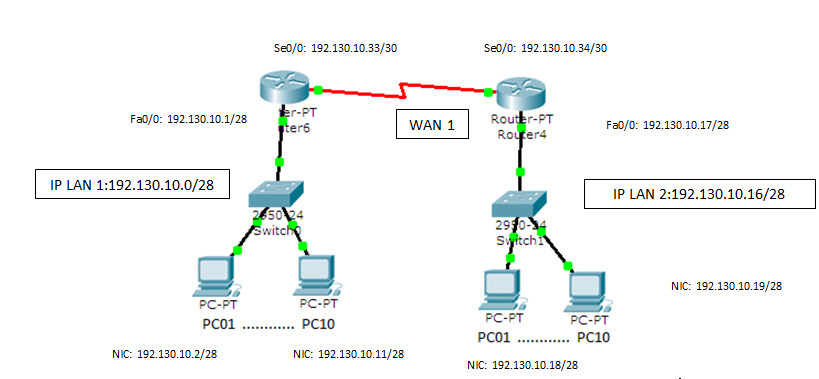 Άσκηση 1
Βήμα 1: Σε κάθε δρομολογητή ενεργοποιούμε τα  interfaces   & τους αποδίδουμε ip διευθύνσεις σύμφωνα με τον πίνακα
15
Ασκήσεις στατικής δρομολόγησης (4)
Άσκηση 1
Μετά την ενεργοποίηση των interfaces,  κάθε δρομολογητής γνωρίζει μόνο τα συνδεδεμένα σε αυτόν δίκτυα.

Η εντολή επισκόπησης του πίνακα δρομολόγησης  
sh ip route
εμφανίζει μόνο τα δύο άμεσα στον στον Router6 
συνδεδεμένα δίκτυα
Router6#sh ip route
Codes: C - connected, S - static, I - IGRP, R - RIP, M - mobile, B - BGP
       D - EIGRP, EX - EIGRP external, O - OSPF, IA - OSPF inter area
       N1 - OSPF NSSA external type 1, N2 - OSPF NSSA external type 2
       E1 - OSPF external type 1, E2 - OSPF external type 2, E - EGP
       i - IS-IS, L1 - IS-IS level-1, L2 - IS-IS level-2, ia - IS-IS inter area
       * - candidate default, U - per-user static route, o - ODR
       P - periodic downloaded static route

Gateway of last resort is not set

     192.130.10.0/24 is variably subnetted, 2 subnets, 2 masks
C       192.130.10.0/28 is directly connected, FastEthernet0/0
C       192.130.10.32/30 is directly connected, Serial2/0
Router6#
16
Ασκήσεις στατικής δρομολόγησης (4)
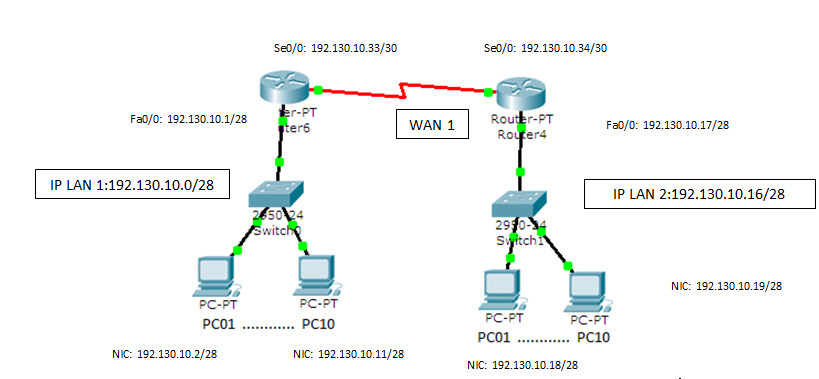 Άσκηση 1
Για να υπάρχει επικοινωνία μεταξύ των τοπικών δικτύων του σχήματος, 
πρέπει να εφαρμόσουμε  στατική δρομολόγηση στους δρομολογητές, πρέπει δηλαδή να τους γνωρίσουμε τον  τρόπο που θα μπορέσoυν  να προσεγγίσουν τα μη συνδεδεμένα  σε αυτούς δίκτυα.
17
Ασκήσεις στατικής δρομολόγησης (6)
Εφαρμογή στατικής δρομολόγησης:
Router(conf)#  ip route <ip dest netw> <dest mask> <next hop dest ip>  	 
Εφαρμόζουμε στατική δρομολόγηση:
στον μεν Router6 για το LAN 192.130.10.16/28
Στον δε Router4 για το LAN 192.130.10.0/28
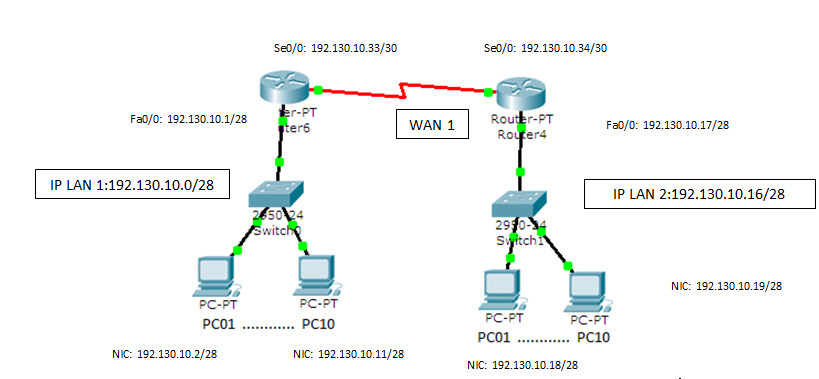 Άσκηση  1
18
Ασκήσεις στατικής δρομολόγησης (7)
Router6> enable
Router6# configure terminal
Router6(config)#                                                                              Άσκηση  1


Εφαρμογή στατικής δρομολόγησης - 1ος τρόπος: 

Router6(config)# Ip route 192.130.10.16  255.255.255.240 192.130.10.34
(όπου 192.130.10.34 , η IP του επόμενου άλματος (Next Hop) προς το δίκτυο 192.130.10.16 )

Εφαρμογή στατικής δρομολόγησης - 2ος τρόπος: 
Router6(config)# Ip route 192.130.10.16  255.255.255.240 serial 0/0
(όπου serial 0/0, το interface  του  δρομολογητή  router6 από το οποίο θα πρέπει να εξέλθει το πακέτο προκειμένου να βρεί τον επόμενο δρομολογητή  στη διαδρομή προς το δίκτυο 192.130.10.16)
19
Ασκήσεις στατικής δρομολόγησης (8)
Άσκηση  1
Η επισκόπηση του πίνακα δρομολόγησης του  Router6 μετά την εφαρμογή στατικής δρομολόγησης: 

sh ip route
 
εμφανίζει εκτός από τα δύο συνδεδεμένα (Connected) & το απομακρυσμένο τοπικό δίκτυο που γνώρισε μέσω της στατικής (Static)
δρομολόγησης
Router6#show ip route
Codes: C - connected, S - static, I - IGRP, R - RIP, M - mobile, B - BGP
       D - EIGRP, EX - EIGRP external, O - OSPF, IA - OSPF inter area
       N1 - OSPF NSSA external type 1, N2 - OSPF NSSA external type 2
       E1 - OSPF external type 1, E2 - OSPF external type 2, E - EGP
       i - IS-IS, L1 - IS-IS level-1, L2 - IS-IS level-2, ia - IS-IS inter area
       * - candidate default, U - per-user static route, o - ODR
       P - periodic downloaded static route

Gateway of last resort is not set

     192.130.10.0/24 is variably subnetted, 3 subnets, 2 masks
C       192.130.10.0/28 is directly connected, FastEthernet0/0
S       192.130.10.16/28 [1/0] via 192.130.10.34
C       192.130.10.32/30 is directly connected, Serial2/0
Router6#
20
Ασκήσεις στατικής δρομολόγησης (9)
Άσκηση  2
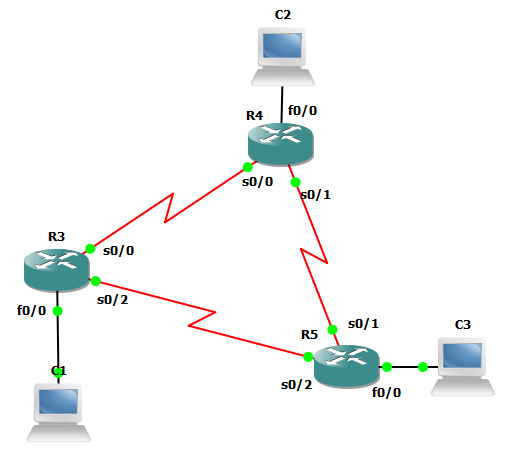 Διευθυνσιοδοτούμε το διαδίκτυο από τη δέσμη διευθύνσεων 10.10.10.0/27
εφαρμόζουμε  στατική δρομολόγηση σε κάθε δρομολογητή, για κάθε άγνωστο δίκτυο σε αυτόν δίκτυο
21
[Speaker Notes: Πόσα δίκτυα διακρίνουμε στο διαδίκτυο;
Ποιά είναι τα άμεσα συνδεδεμένα  (directly connected) δίκτυα  σε κάθε δρομολογητή;       
ποια είναι τα άγνωστα δίκτυα (τα μη συνδεδεμένα) για τα οποία πρέπει να εφαρμοστεί στατική δρομολόγησηPros (+)]
Ασκήσεις στατικής δρομολόγησης (10)
Άσκηση  3
Διευθυνσιοδοτούμε το διαδίκτυο σύμφωνα με τα αναγραφόμενα στο σχήμα και το διαμορφώνουμε κατάλληλα ώστε να υπάρχει πλήρης επικοινωνία μεταξύ των δικτυακών συσκευών. Στους δρομολογητές εφαρμόζουμε  στατική δρομολόγηση. Δεν επιτρέπεται η χρήση προεπιλεγμένης διαδρομής.
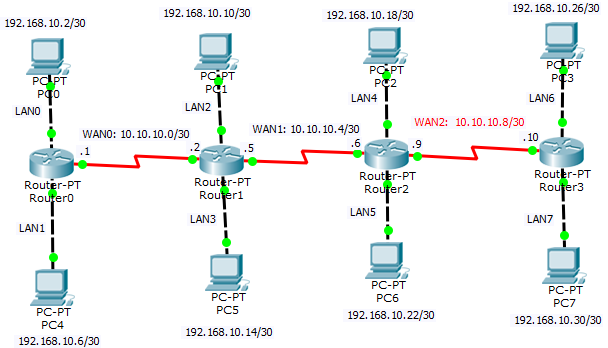 22
[Speaker Notes: Πόσα δίκτυα διακρίνουμε στο διαδίκτυο;
Ποιά είναι τα άμεσα συνδεδεμένα  (directly connected) δίκτυα  σε κάθε δρομολογητή;       
ποια είναι τα άγνωστα δίκτυα (τα μη συνδεδεμένα) για τα οποία πρέπει να εφαρμοστεί στατική δρομολόγησηPros (+)]
Ασκήσεις στατικής δρομολόγησης (11)
Άσκηση  3 - Βηματισμός
Συμπληρώνουμε τους πίνακες με τις Διευθύνσεις των Δικτύων του διαδικτύου & Β με το πλήθος γνωστών και άγνωστων δικτύων κάθε δρομολογητή
Αποδίδουμε τις IP σε όλες τις διασυνδέσεις & εφαρμόζουμε στους δρομολογητές στατική δρομολόγηση αξιοποιώντας την εντολή ip route:
       Router(conf)#  ip route <ip dest netw> <dest mask> <next hop dest ip>
3.   Ελέγχουμε την επικοινωνία με την εντολή ping.
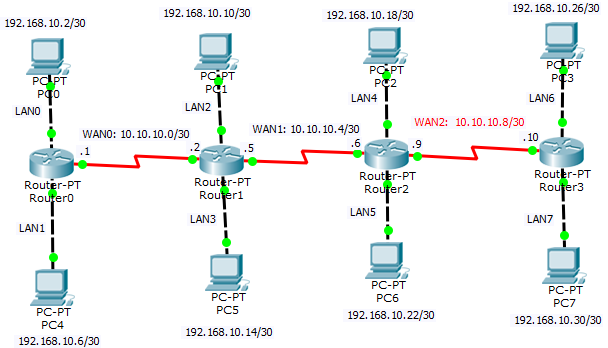 23
[Speaker Notes: Πόσα δίκτυα διακρίνουμε στο διαδίκτυο;
Ποιά είναι τα άμεσα συνδεδεμένα  (directly connected) δίκτυα  σε κάθε δρομολογητή;       
ποια είναι τα άγνωστα δίκτυα (τα μη συνδεδεμένα) για τα οποία πρέπει να εφαρμοστεί στατική δρομολόγησηPros (+)]
Ασκήσεις στατικής δρομολόγησης (12)
Άσκηση  3 – προετοιμασία
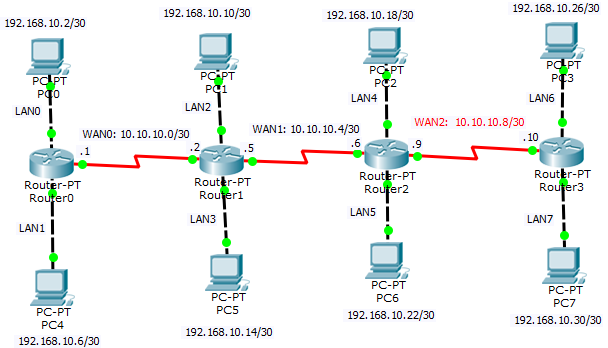 24
[Speaker Notes: Πόσα δίκτυα διακρίνουμε στο διαδίκτυο;
Ποιά είναι τα άμεσα συνδεδεμένα  (directly connected) δίκτυα  σε κάθε δρομολογητή;       
ποια είναι τα άγνωστα δίκτυα (τα μη συνδεδεμένα) για τα οποία πρέπει να εφαρμοστεί στατική δρομολόγησηPros (+)]
Ασκήσεις στατικής δρομολόγησης (13)
Άσκηση  3
1. Πόσες εντολές στατικής δρομολόγησης θα καταχωρήσετε σε κάθε δρομολογητή; Αιτιολογείστε την απάντησή σας
2. Πόσες εγγραφές θα περιέχονται στους πίνακες δρομολόγησης κάθε δρομολογητή; Αιτιολογείστε την απάντησή σας
3. Γράψτε όλες τις εντολές στατικής δρομολόγησης που καταχωρήσατε στον δρομολογητή router1
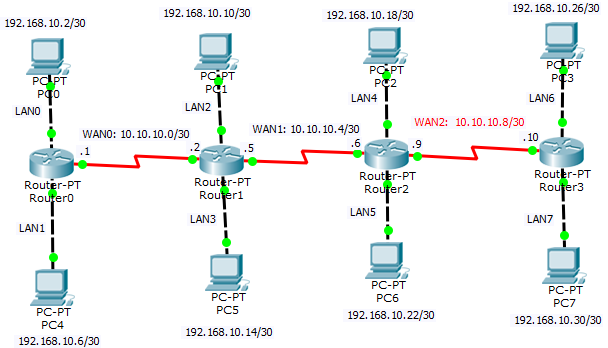 25
[Speaker Notes: Πόσα δίκτυα διακρίνουμε στο διαδίκτυο;
Ποιά είναι τα άμεσα συνδεδεμένα  (directly connected) δίκτυα  σε κάθε δρομολογητή;       
ποια είναι τα άγνωστα δίκτυα (τα μη συνδεδεμένα) για τα οποία πρέπει να εφαρμοστεί στατική δρομολόγησηPros (+)]
Βιβλιογραφία
Δίκτυα και Διαδίκτυα Υπολογιστών και εφαρμογές τους στο Internet, Douglas E. Comer, εκδόσεις Κλειδάριθμος (4η έκδοση) ISBN: 978-960-461-040-2 
Δίκτυα και Διαδίκτυα Υπολογιστών, Douglas E. Comer, εκδόσεις Κλειδάριθμος (6η έκδοση) ISBN: 978-960-461-621-3
Δίκτυα Υπολογιστών, Andrew S. Tanenbaum & David J.Wetherall, εκδόσεις Κλειδάριθμος (5η έκδοση), 2010, ISBN:978-960-461-447-9 –
26
Τέλος Ενότητας
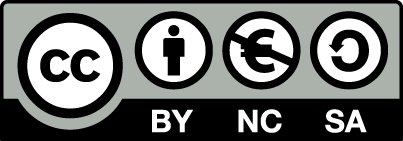 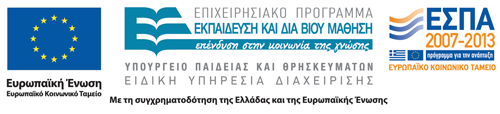 27
Σημειώματα
Σημείωμα Αναφοράς
Copyright Τεχνολογικό Εκπαιδευτικό Ίδρυμα Αθήνας, Ιφιγένεια Φουντά 2014. Ιφιγένεια Φουντά. «Δίκτυα Υπολογιστών ΙΙ (Ε). Στατική δρομολόγηση». Έκδοση: 1.0. Αθήνα 2014. Διαθέσιμο από τη δικτυακή διεύθυνση: ocp.teiath.gr.
Σημείωμα Αδειοδότησης
Το παρόν υλικό διατίθεται με τους όρους της άδειας χρήσης Creative Commons Αναφορά, Μη Εμπορική Χρήση Παρόμοια Διανομή 4.0 [1] ή μεταγενέστερη, Διεθνής Έκδοση.   Εξαιρούνται τα αυτοτελή έργα τρίτων π.χ. φωτογραφίες, διαγράμματα κ.λ.π., τα οποία εμπεριέχονται σε αυτό. Οι όροι χρήσης των έργων τρίτων επεξηγούνται στη διαφάνεια  «Επεξήγηση όρων χρήσης έργων τρίτων». 
Τα έργα για τα οποία έχει ζητηθεί άδεια  αναφέρονται στο «Σημείωμα  Χρήσης Έργων Τρίτων».
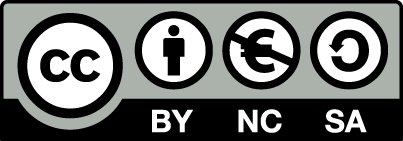 [1] http://creativecommons.org/licenses/by-nc-sa/4.0/ 
Ως Μη Εμπορική ορίζεται η χρήση:
που δεν περιλαμβάνει άμεσο ή έμμεσο οικονομικό όφελος από την χρήση του έργου, για το διανομέα του έργου και αδειοδόχο
που δεν περιλαμβάνει οικονομική συναλλαγή ως προϋπόθεση για τη χρήση ή πρόσβαση στο έργο
που δεν προσπορίζει στο διανομέα του έργου και αδειοδόχο έμμεσο οικονομικό όφελος (π.χ. διαφημίσεις) από την προβολή του έργου σε διαδικτυακό τόπο
Ο δικαιούχος μπορεί να παρέχει στον αδειοδόχο ξεχωριστή άδεια να χρησιμοποιεί το έργο για εμπορική χρήση, εφόσον αυτό του ζητηθεί.
Επεξήγηση όρων χρήσης έργων τρίτων
Δεν επιτρέπεται η επαναχρησιμοποίηση του έργου, παρά μόνο εάν ζητηθεί εκ νέου άδεια από το δημιουργό.
©
διαθέσιμο με άδεια CC-BY
Επιτρέπεται η επαναχρησιμοποίηση του έργου και η δημιουργία παραγώγων αυτού με απλή αναφορά του δημιουργού.
διαθέσιμο με άδεια CC-BY-SA
Επιτρέπεται η επαναχρησιμοποίηση του έργου με αναφορά του δημιουργού, και διάθεση του έργου ή του παράγωγου αυτού με την ίδια άδεια.
διαθέσιμο με άδεια CC-BY-ND
Επιτρέπεται η επαναχρησιμοποίηση του έργου με αναφορά του δημιουργού. 
Δεν επιτρέπεται η δημιουργία παραγώγων του έργου.
διαθέσιμο με άδεια CC-BY-NC
Επιτρέπεται η επαναχρησιμοποίηση του έργου με αναφορά του δημιουργού. 
Δεν επιτρέπεται η εμπορική χρήση του έργου.
Επιτρέπεται η επαναχρησιμοποίηση του έργου με αναφορά του δημιουργού.
και διάθεση του έργου ή του παράγωγου αυτού με την ίδια άδεια
Δεν επιτρέπεται η εμπορική χρήση του έργου.
διαθέσιμο με άδεια CC-BY-NC-SA
διαθέσιμο με άδεια CC-BY-NC-ND
Επιτρέπεται η επαναχρησιμοποίηση του έργου με αναφορά του δημιουργού.
Δεν επιτρέπεται η εμπορική χρήση του έργου και η δημιουργία παραγώγων του.
διαθέσιμο με άδεια 
CC0 Public Domain
Επιτρέπεται η επαναχρησιμοποίηση του έργου, η δημιουργία παραγώγων αυτού και η εμπορική του χρήση, χωρίς αναφορά του δημιουργού.
Επιτρέπεται η επαναχρησιμοποίηση του έργου, η δημιουργία παραγώγων αυτού και η εμπορική του χρήση, χωρίς αναφορά του δημιουργού.
διαθέσιμο ως κοινό κτήμα
χωρίς σήμανση
Συνήθως δεν επιτρέπεται η επαναχρησιμοποίηση του έργου.
Διατήρηση Σημειωμάτων
Οποιαδήποτε αναπαραγωγή ή διασκευή του υλικού θα πρέπει να συμπεριλαμβάνει:
το Σημείωμα Αναφοράς
το Σημείωμα Αδειοδότησης
τη δήλωση Διατήρησης Σημειωμάτων
το Σημείωμα Χρήσης Έργων Τρίτων (εφόσον υπάρχει)
μαζί με τους συνοδευόμενους υπερσυνδέσμους.
Σημείωμα Χρήσης Έργων Τρίτων
Το Έργο αυτό κάνει χρήση περιεχομένου από τα ακόλουθα έργα:
Δίκτυα και Διαδίκτυα Υπολογιστών και εφαρμογές τους στο Internet, Douglas E. Comer, εκδόσεις Κλειδάριθμος (4η έκδοση) ISBN: 978-960-461-040-2 
Δίκτυα Υπολογιστών, Andrew S. Tanenbaum & David J.Wetherall, εκδόσεις Κλειδάριθμος (5η έκδοση), 2010, ISBN:978-960-461-447-9 
Διαδίκτυα με TCP/IP, Αρχές, Πρωτόκολλα και Αρχιτεκτονικές, Τέταρτη αμερικάνικη έκδοση, Douglas E. Commer, εκδόσεις Κλειδάριθμος (4η έκδοση), ISBN: 960-209-589-X
Χρηματοδότηση
Το παρόν εκπαιδευτικό υλικό έχει αναπτυχθεί στo πλαίσιo του εκπαιδευτικού έργου του διδάσκοντα.
Το έργο «Ανοικτά Ακαδημαϊκά Μαθήματα στο ΤΕΙ Αθήνας» έχει χρηματοδοτήσει μόνο την αναδιαμόρφωση του εκπαιδευτικού υλικού. 
Το έργο υλοποιείται στο πλαίσιο του Επιχειρησιακού Προγράμματος «Εκπαίδευση και Δια Βίου Μάθηση» και συγχρηματοδοτείται από την Ευρωπαϊκή Ένωση (Ευρωπαϊκό Κοινωνικό Ταμείο) και από εθνικούς πόρους.
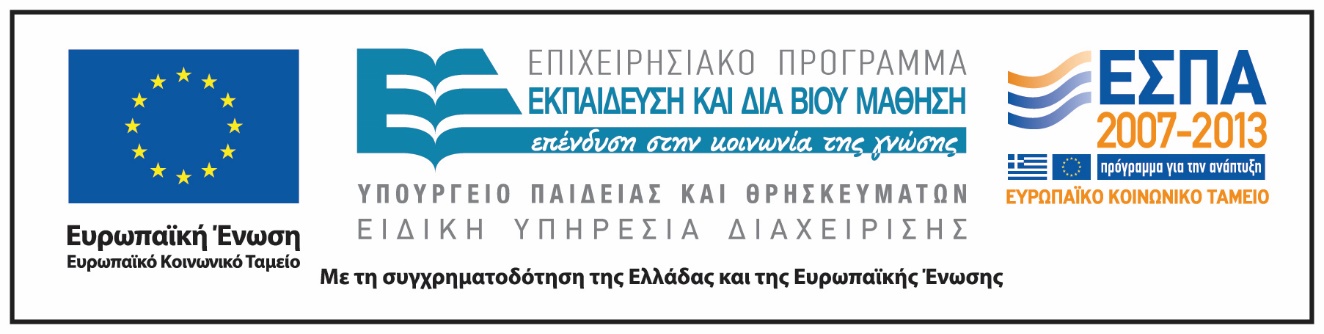